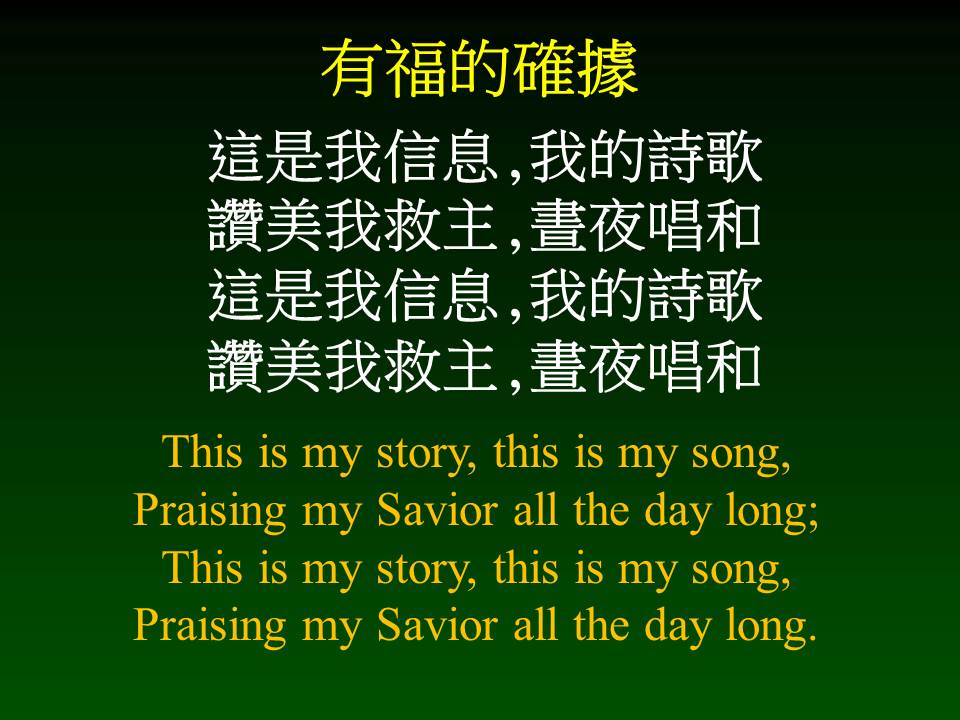 有福的確據
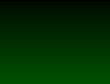 這是我信息,我的詩歌
讚美我救主,晝夜唱和
這是我信息,我的詩歌
讚美我救主,晝夜唱和
This is my story, this is my song,Praising my Savior all the day long;This is my story, this is my song,Praising my Savior all the day long.
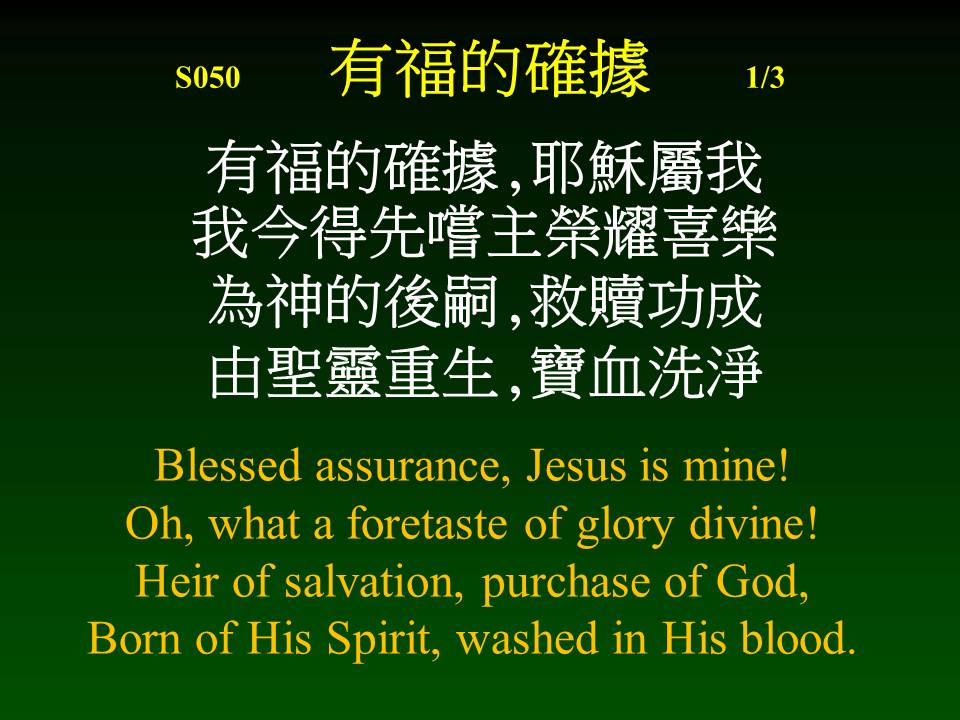 S050      有福的確據      1/3
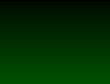 有福的確據,耶穌屬我
我今得先嚐主榮耀喜樂
為神的後嗣,救贖功成
由聖靈重生,寶血洗淨
Blessed assurance, Jesus is mine!Oh, what a foretaste of glory divine!Heir of salvation, purchase of God,Born of His Spirit, washed in His blood.
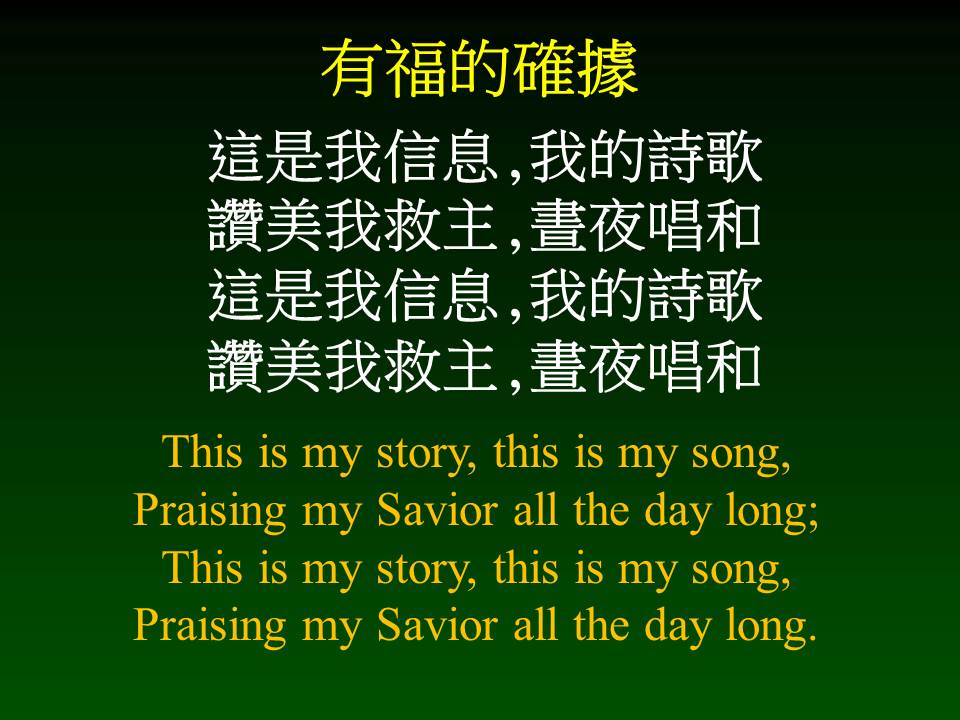 有福的確據
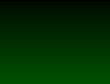 這是我信息,我的詩歌
讚美我救主,晝夜唱和
這是我信息,我的詩歌
讚美我救主,晝夜唱和
This is my story, this is my song,Praising my Savior all the day long;This is my story, this is my song,Praising my Savior all the day long.
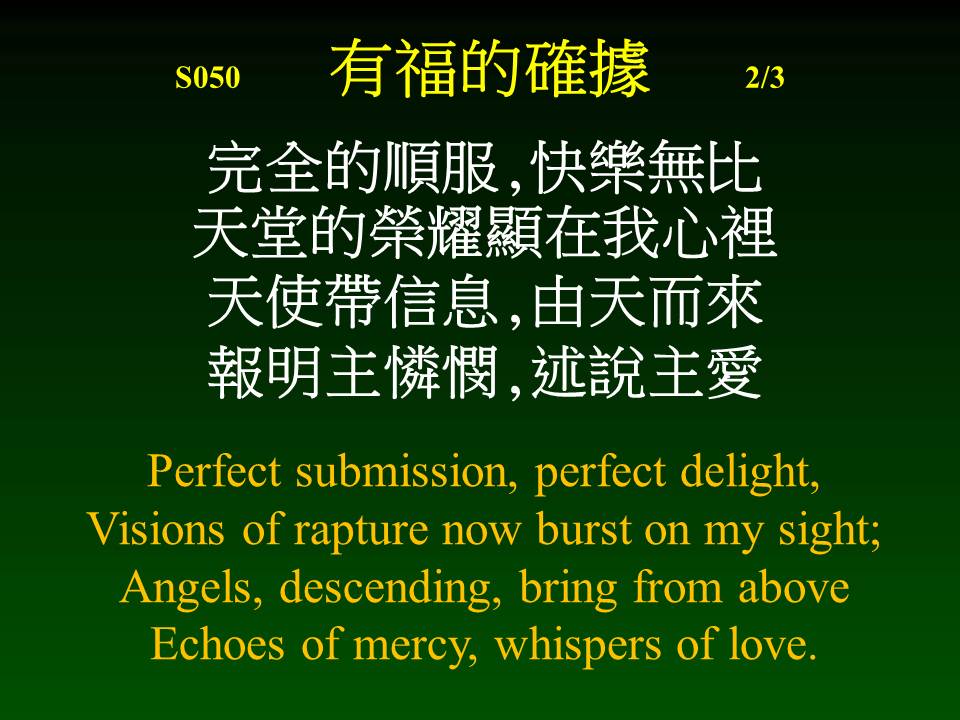 S050      有福的確據      2/3
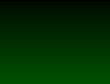 完全的順服,快樂無比
天堂的榮耀顯在我心裡
天使帶信息,由天而來
報明主憐憫,述說主愛
Perfect submission, perfect delight,Visions of rapture now burst on my sight;Angels, descending, bring from aboveEchoes of mercy, whispers of love.
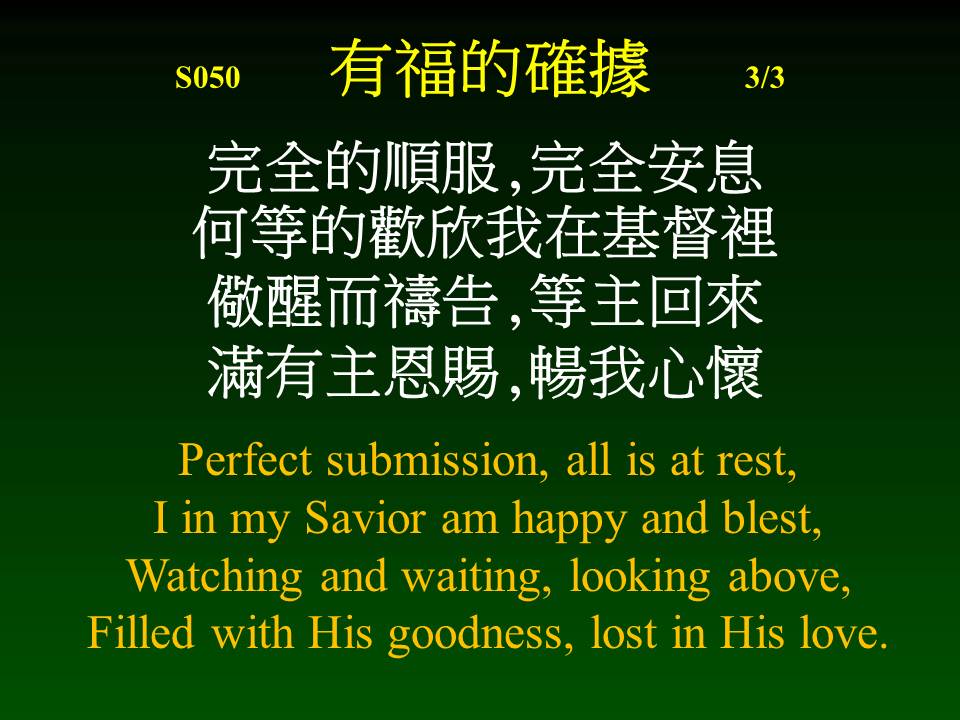 S050      有福的確據      3/3
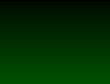 完全的順服,完全安息
何等的歡欣我在基督裡
儆醒而禱告,等主回來
滿有主恩賜,暢我心懷
Perfect submission, all is at rest,I in my Savior am happy and blest,Watching and waiting, looking above,Filled with His goodness, lost in His love.
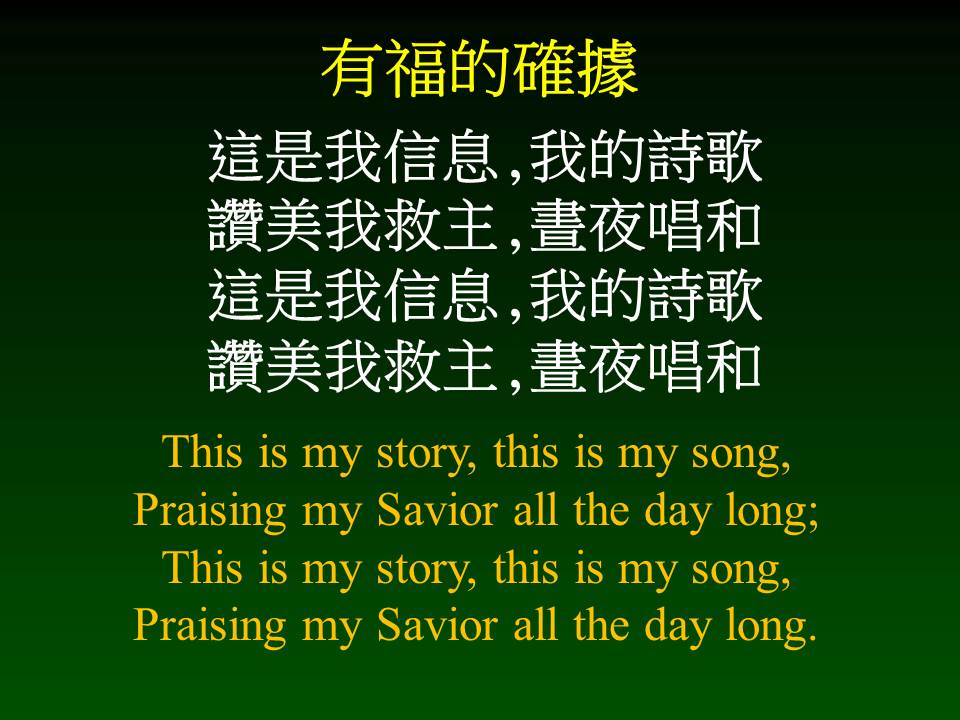 有福的確據
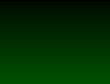 這是我信息,我的詩歌
讚美我救主,晝夜唱和
這是我信息,我的詩歌
讚美我救主,晝夜唱和
This is my story, this is my song,Praising my Savior all the day long;This is my story, this is my song,Praising my Savior all the day long.